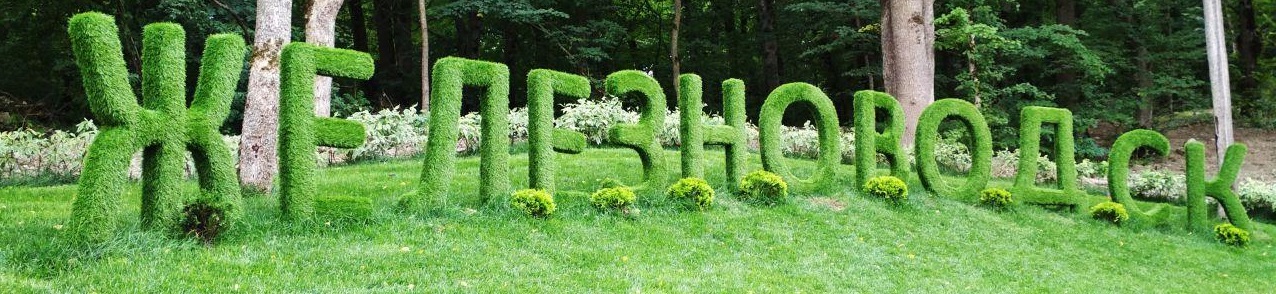 ФИНАНСОВОЕ УПРАВЛЕНИЕ АДМИНИСТРАЦИИ ГОРОДА-КУРОРТА ЖЕЛЕЗНОВОДСКА СТАВРОПОЛЬСКОГО КРАЯ
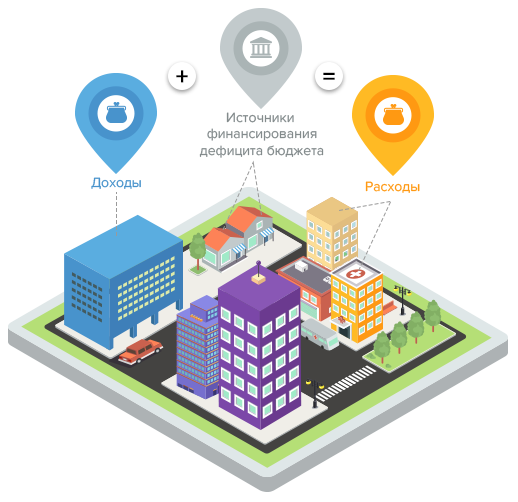 Проект бюджета города - курорта Железноводска
Ставропольского края 
на 2022 год и на плановый период 
2023 и 2024 годов
Основные параметры бюджета города-курорта Железноводска на 2020-2024 г.г.
Схема № 1
млн. рублей
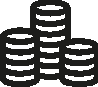 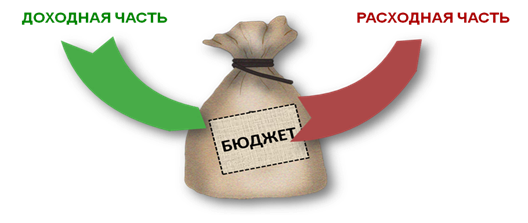 Динамика поступлений доходов бюджета города-курорта Железноводска Ставропольского края
Схема № 2
млн. рублей
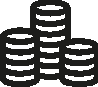 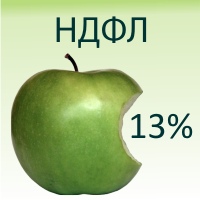 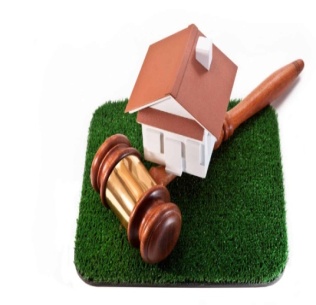 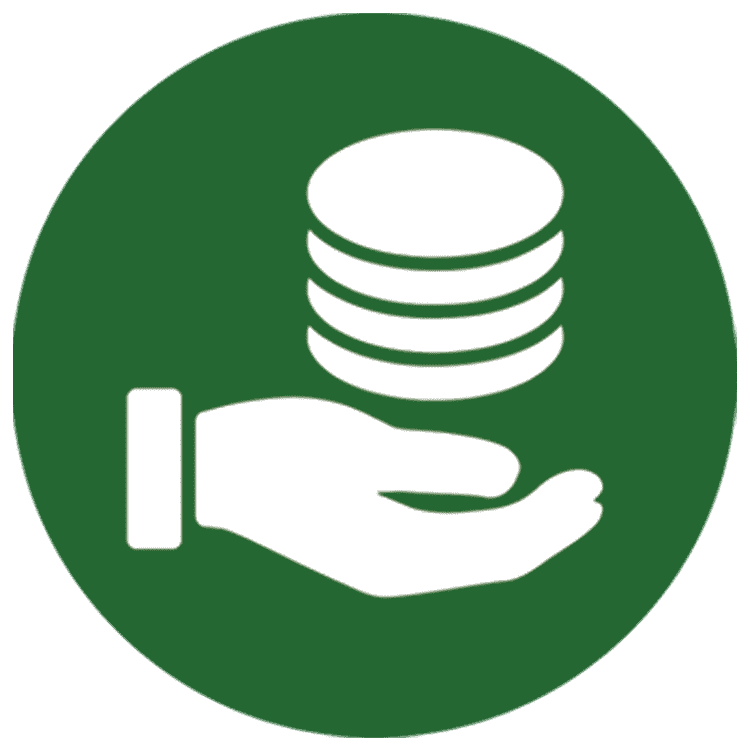 Динамика поступлений налоговых и неналоговых доходов 
бюджета города-курорта Железноводска на 2020-2024гг.
Схема № 3
млн. рублей
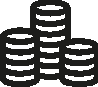 Структура безвозмездных поступлений в бюджет города-курорта Железноводска Ставропольского края
Схема № 4
млн. рублей
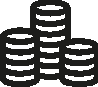 Иные межбюджетные трансферты за счет курортного 
сбора города-курорта Железноводска
Схема № 5
млн. рублей
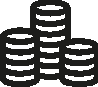 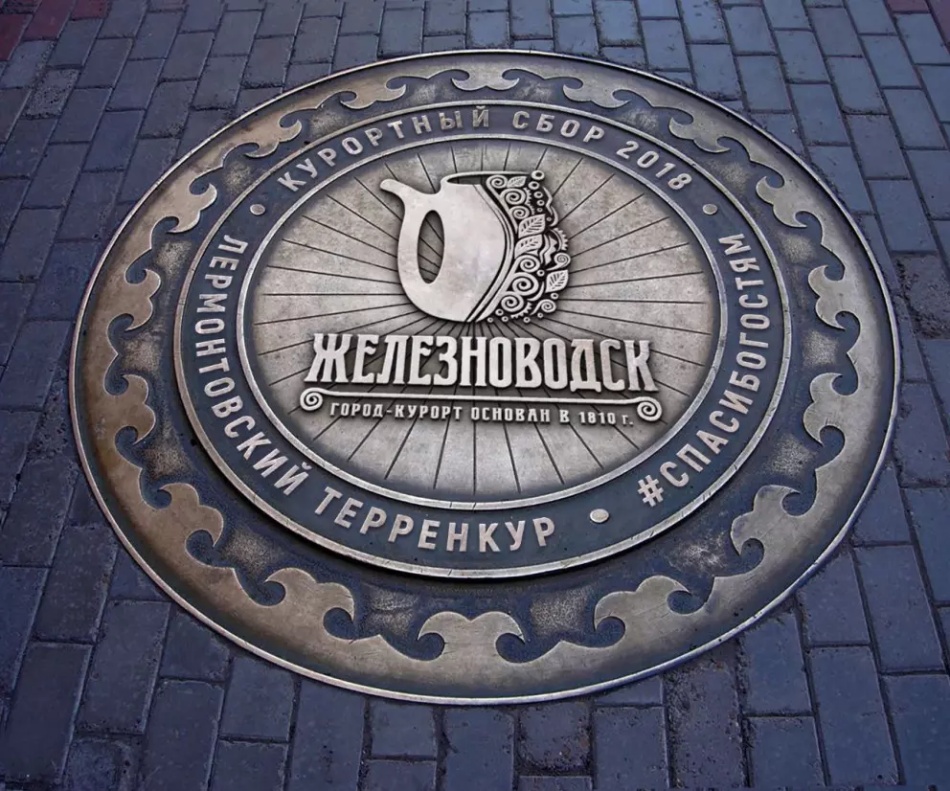 2020 год (факт)
52,9
2022 год (проект)
46,1
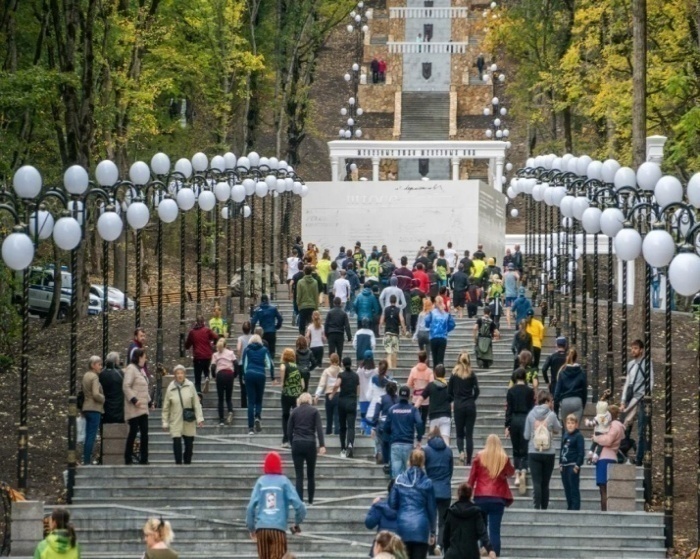 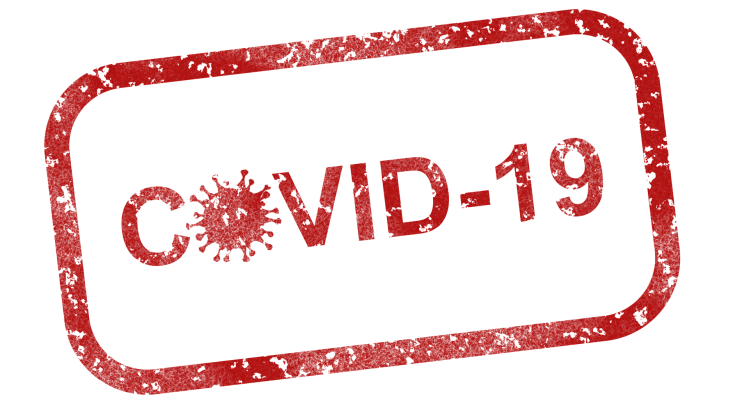 2021 год (факт)
30,5
Расходы бюджета 
города-курорта Железноводска в 2019-2024 гг.
Схема № 6
млн. рублей
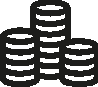 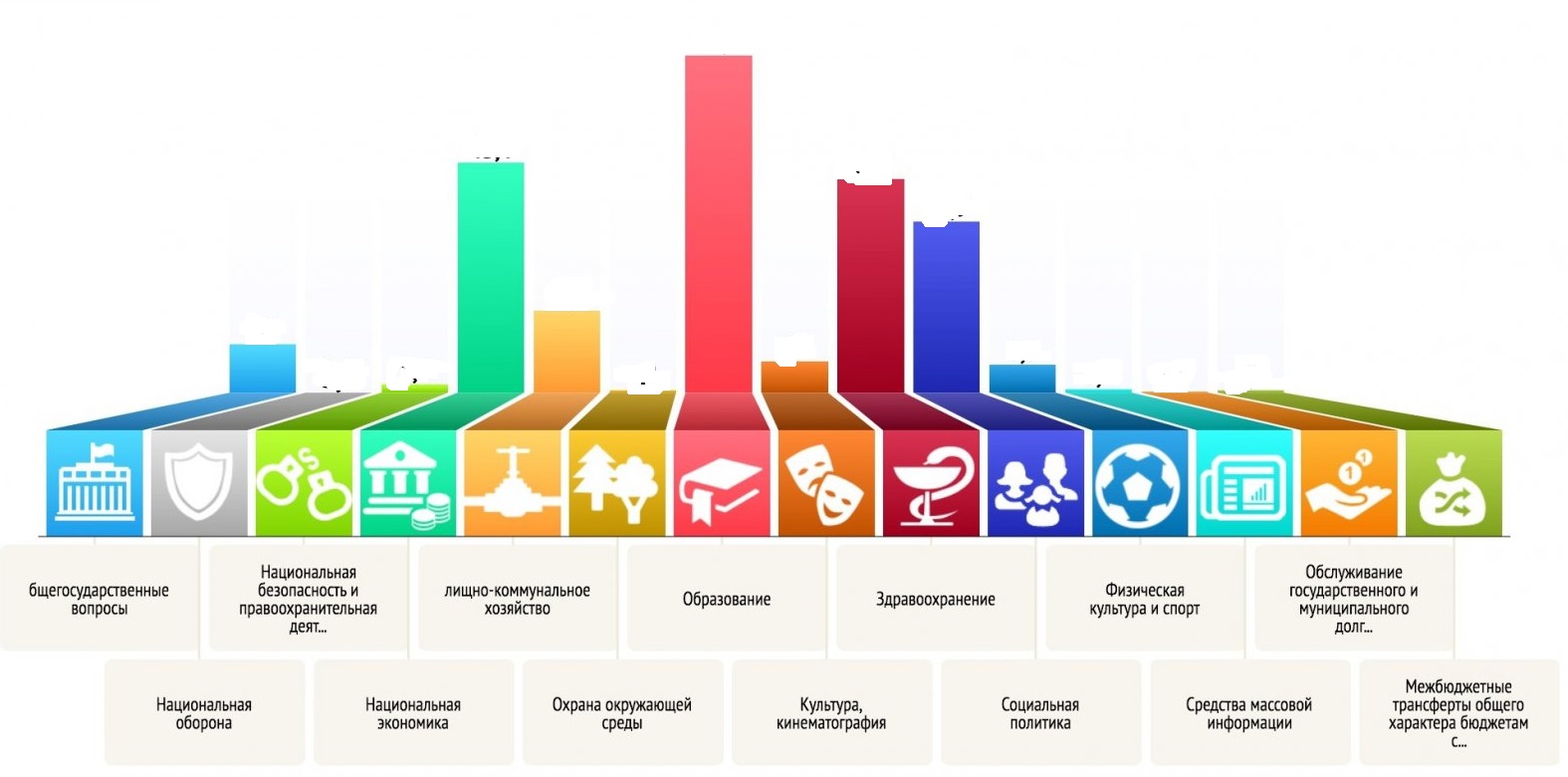 Расходы по отдельным направлениям
Схема № 7
млн. рублей
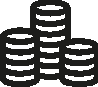 Образование (620,3  млн. руб.) – 31,7%
1 234,1
63%
1 956,9
Социальная политика (534,3 млн. руб.) – 27,3%
ЖКХ (286,7 млн. руб.) – 14,7%
Охрана окружающей среды 
(225,5 млн. руб.) – 11,5%
Общегосударственные вопросы 
(150,3 млн. руб.) – 7,7%
Культура (59,6  млн. руб.) - 3%
Национальная экономика
 (44,9  млн. руб.) – 2,3%
Всего расходов
 в 2022 году
Физическая культура и спорт 
(19,9  млн. руб.) - 1%
Расходы на отрасли социально-культурной сферы
Иные направления расходов 
(15,4 млн. руб.) – 0,8%
Расходы в разрезе муниципальных программ на 2022 год
Схема № 8
млн. рублей
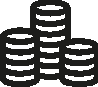 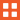 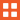 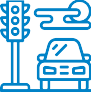 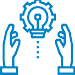 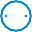 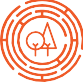 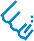 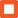 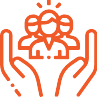 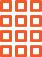 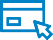 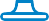 Повышение оплаты труда работников  муниципальных учреждений
Схема № 9
млн. рублей
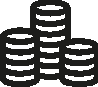 Целевые категории
МРОТ, руб.
Индексация оплаты труда работников бюджетной сферы  размере 3,6%
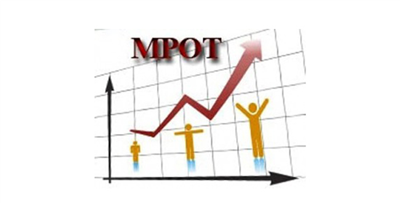 Расходы на меры социальной поддержки населения в 2022 году
Схема № 10
млн. рублей
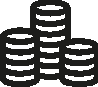 Поддержка
семей с детьми
259,8
460,6
33%
56%
Поддержка
сиротства
Прочие виды
поддержки
Поддержка ветеранов, инвалидов, граждан пожилого возраста
47,4
3,9
149,5
10%
Благоустройство и содержание территории
города-курорта Железноводска Ставропольского края        на 2022 год
Схема № 11
млн. рублей
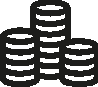 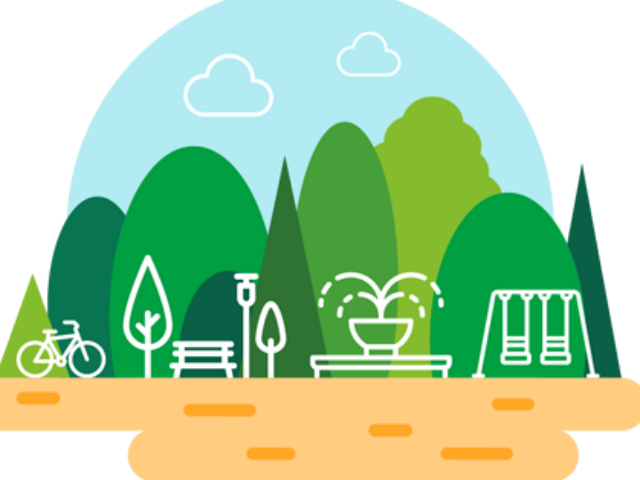 Развитие курортной инфраструктуры
46,1
Содержание 
общественных 
территорий города
Уличное освещение
249,9
36,3
15,9
Содержание Нижней каскадной лестницы и зеленых насаждений
Ручная уборка 
города
Благоустройство 
«Аллеи любви» 
(2 очередь)
9,2
4,7
127,9
Содержание и озеленение города и курортной зоны
Прочие мероприятия
1,5
8,3
Обеспечение жильем молодых семей
города-курорта Железноводска
Схема № 12
млн. рублей
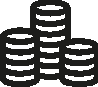 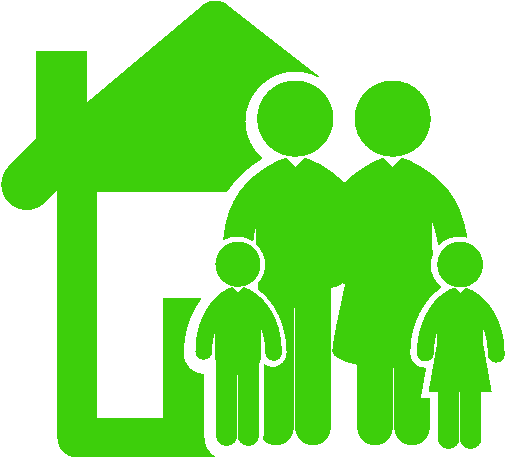 2022
2021
2019
2020
30 семей
4  многодетные семьи
60  многодетных семей
28 семей
47,3
4,7
25,8
20,0
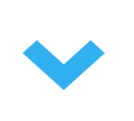 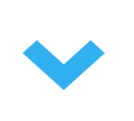 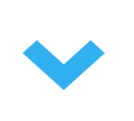 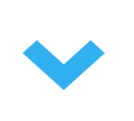 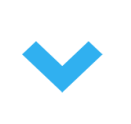 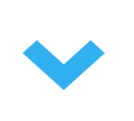 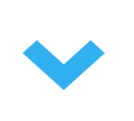 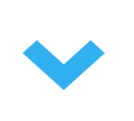 0,5
2,4
2,0
4,2
44,9
23,8
19,0
1,0
краевой 
 бюджет
краевой 
 бюджет
краевой 
 бюджет
краевой 
 бюджет
собственные 
 расходы
собственные 
 расходы
собственные 
 расходы
собственные 
 расходы
Финансирование региональных проектов на реализацию федеральных (национальных) проектов в 2022 году
Схема № 13
млн. рублей
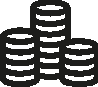 За счет местных средств
Всего на реализацию проекта
0,2
3,7
«Культурная среда»
0,01
127,9
«Формирование комфортной городской среды»
2,2
224,3
«Чистая страна»
«Финансовая поддержка семей при рождении детей»
0,0
66,7
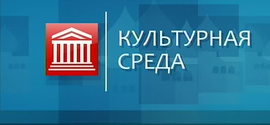 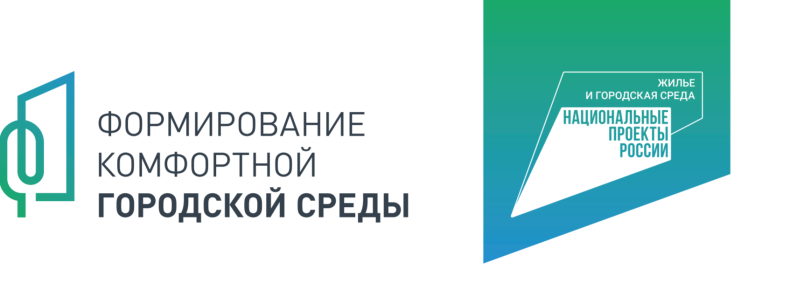 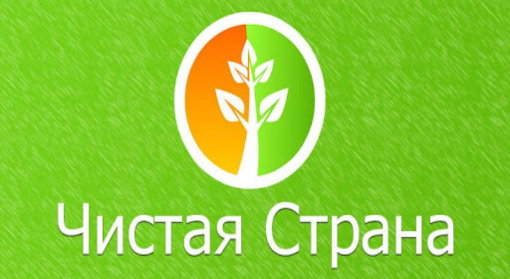 Софинансирование субсидий из регионального (краевого) бюджета в 2022 году
Схема № 14
млн. рублей
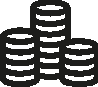 Бюджетные инвестиции на 2022 год и 
плановый период 2023-2024 годов
Схема № 15
млн. рублей
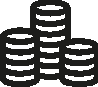 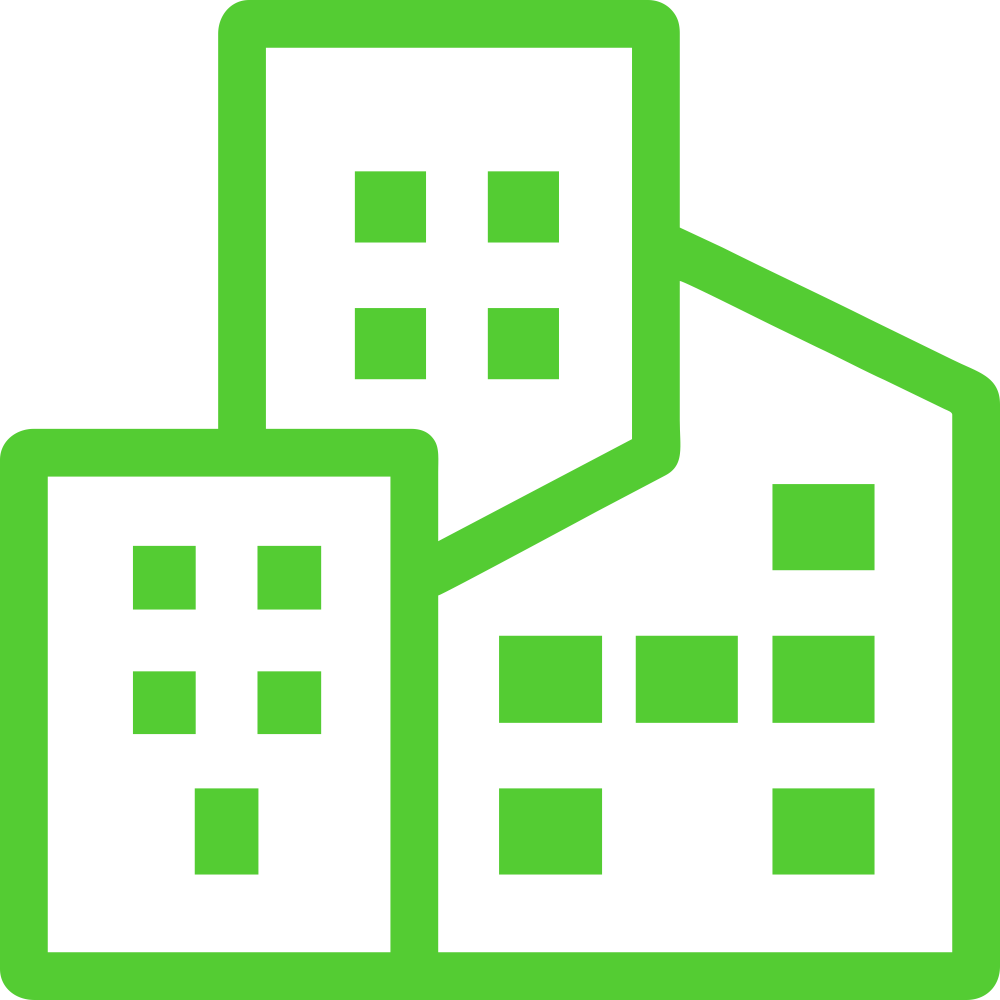 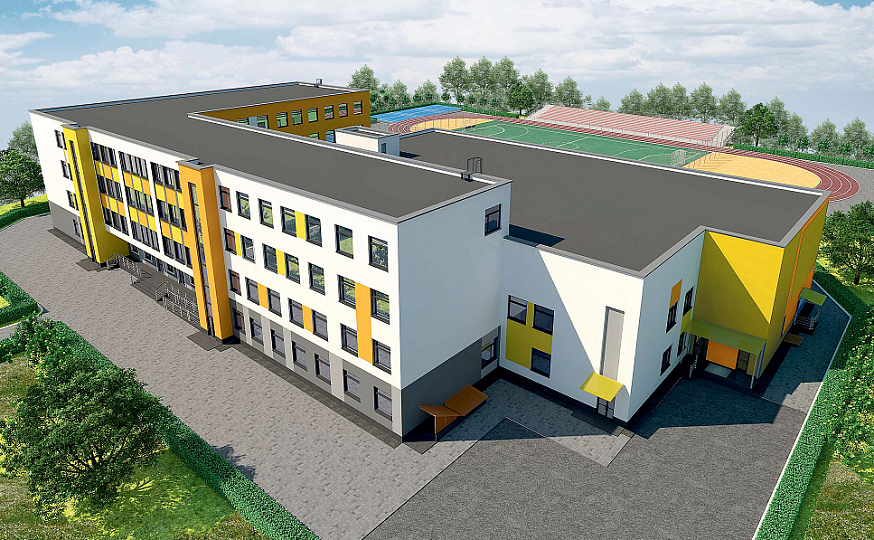 2024  год
2022 год
2023 год
1,6
399,8
266,5
Приобретение 
жилого помещения в муниципальную собственность
Строительство новой муниципальной общеобразовательной школы в 
жилом районе Капельница
Объем дорожного фонда 
города-курорта Железноводска на 2020 – 2024 гг.
Схема № 16
млн. рублей
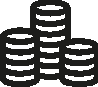 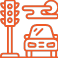 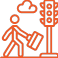 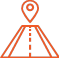 Использование дорожного фонда
города-курорта Железноводска Ставропольского края
 на 2022 год
Схема № 17
млн. рублей
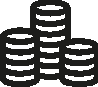 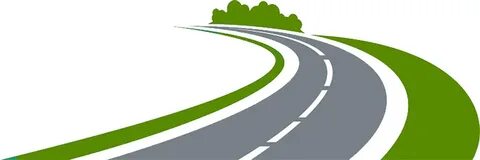 за счет средств краевого бюджета
0,0
20,4
за счет средств  бюджета города
20,4
дорожная разметка с применением термопластика
содержание светофоров и дорожных знаков
механизированная 
и ручная уборка
текущий ремонт 
дорог
3,4
10,0
5,0
2,0
Муниципальный внутренний долг
города-курорта Железноводска Ставропольского края
Схема № 18
млн. рублей
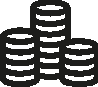 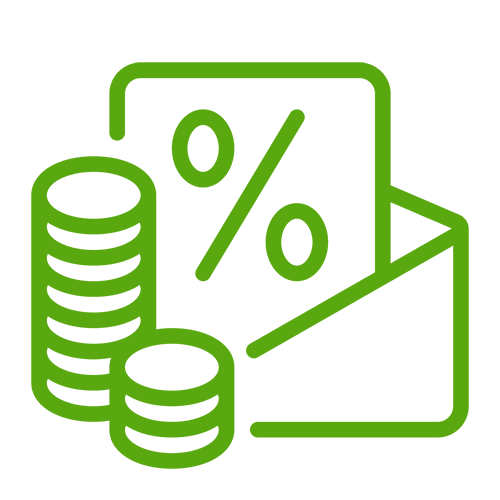 СПАСИБО 
ЗА
ВНИМАНИЕ!